Mon carnet  d’escalade
en section sportive scolaire
Ce carnet appartient à
Ce carnet d’escalade va te suivre tout au long de ton cursus. Tu devras le remplir et l’envoyer à virginielehenaff@gmail.com à la fin de chaque trimestre.
Ma section
Ma présentation
Mes performances en moulinette
Ma cotation
Profil, lieu et date (dalle, vertical, devers)
Profil, lieu et date
Mes performances en tête
Ma cotation
Profil, lieu et date
Profil, lieu et date
jaune : très facile (3 à 4+) ; orange : facile (5a à 6a) ; vert (5c à 6a) ; bleu : difficile (6b à 6c); rouge : très difficile (7a); blanc : extrêmement  difficile (7b) ; noir : abominable ( 7b et +)).
Mes performances en bloc
Ma cotation
Profil, lieu et date
Mes performances en vitesse
Mes compétitions
Ma technique
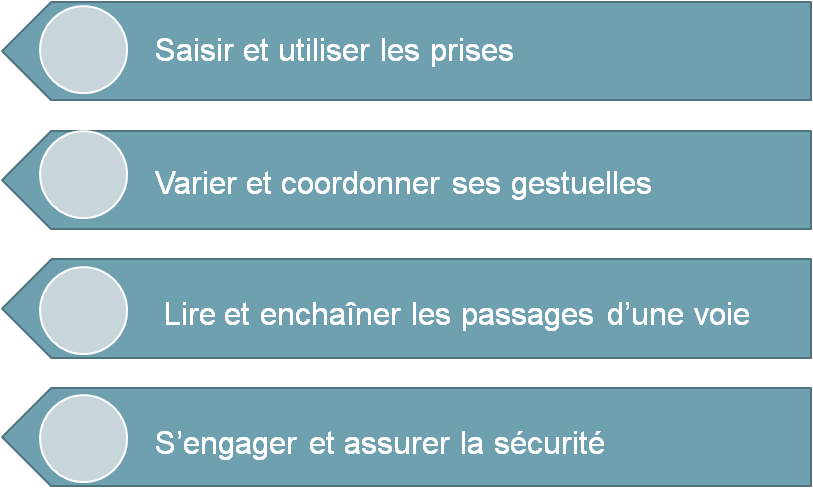 Mon style
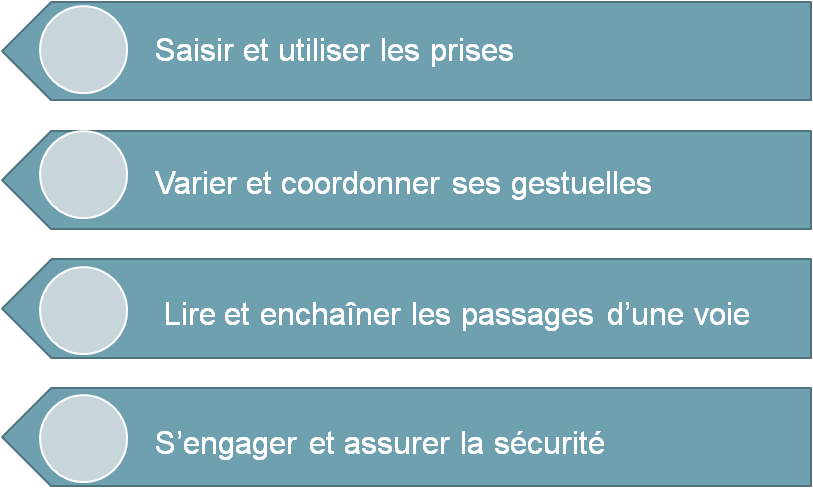 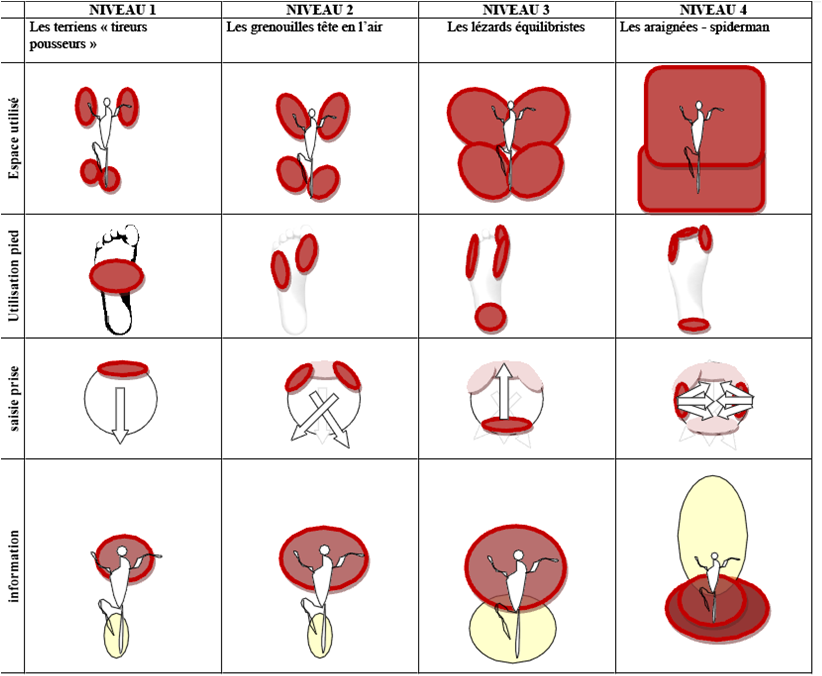 Mon comportement
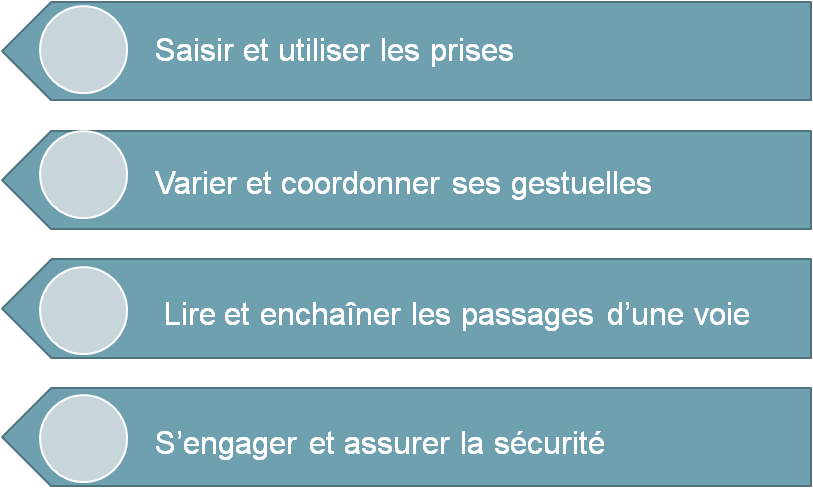 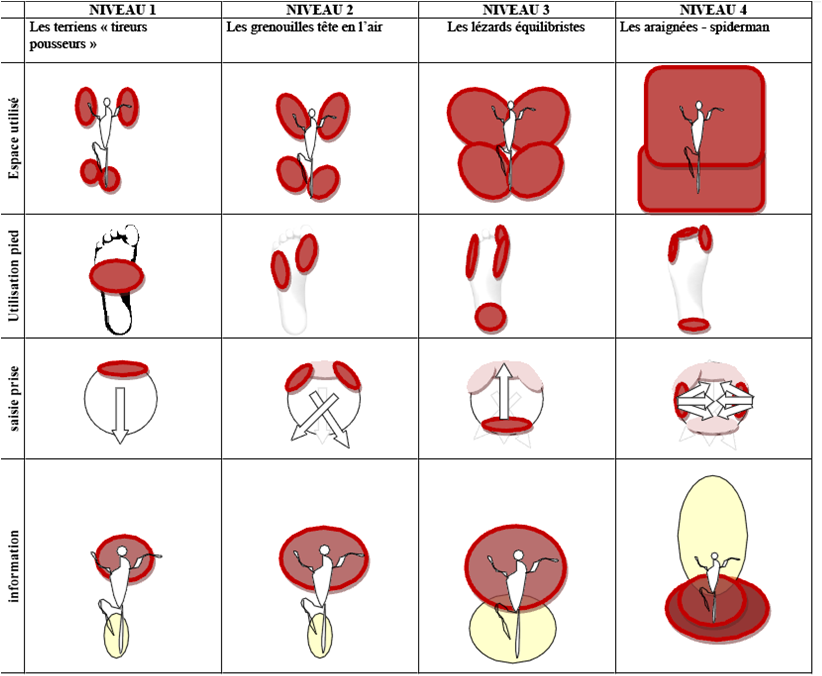 L’utilisation de mes appuis pieds
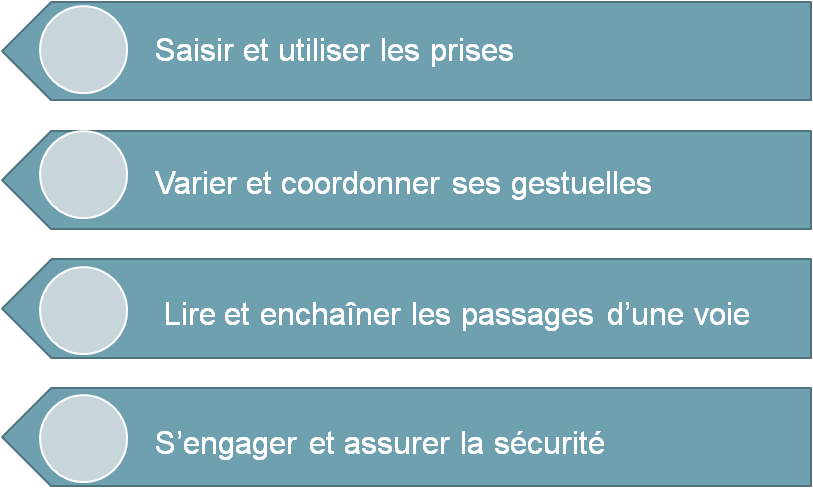 L’espace que j’utilise
Ma technique
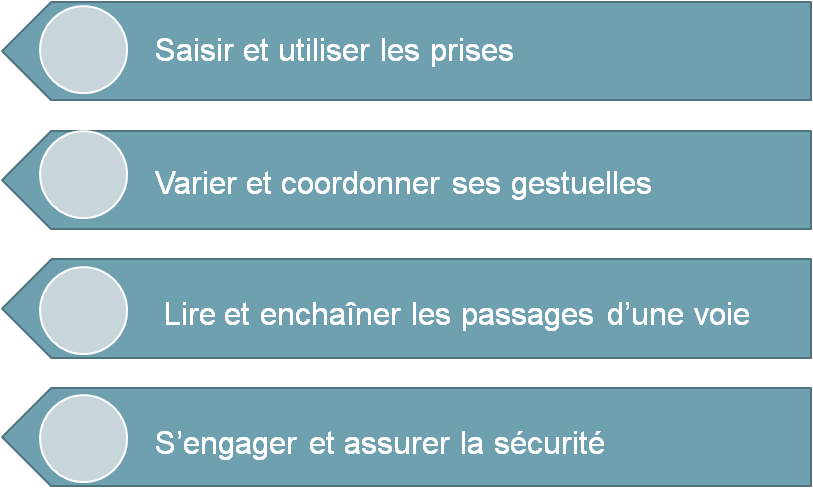 La variété de ma gestuelle
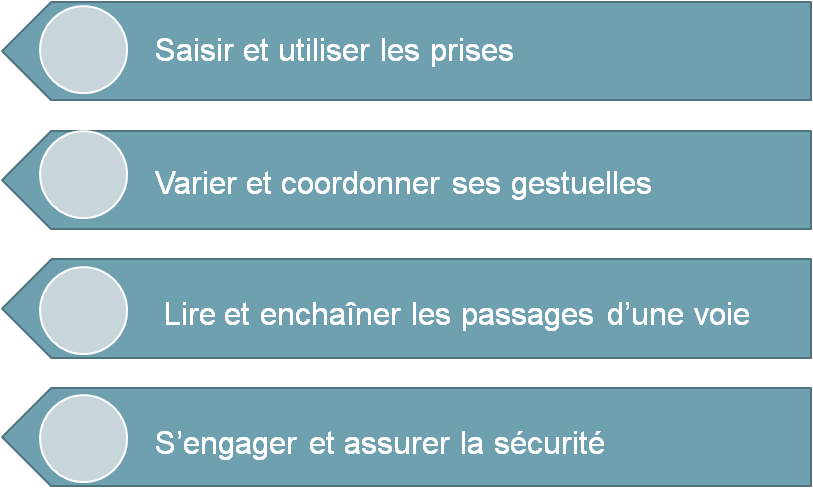 La variété de mes supports
Ma technique
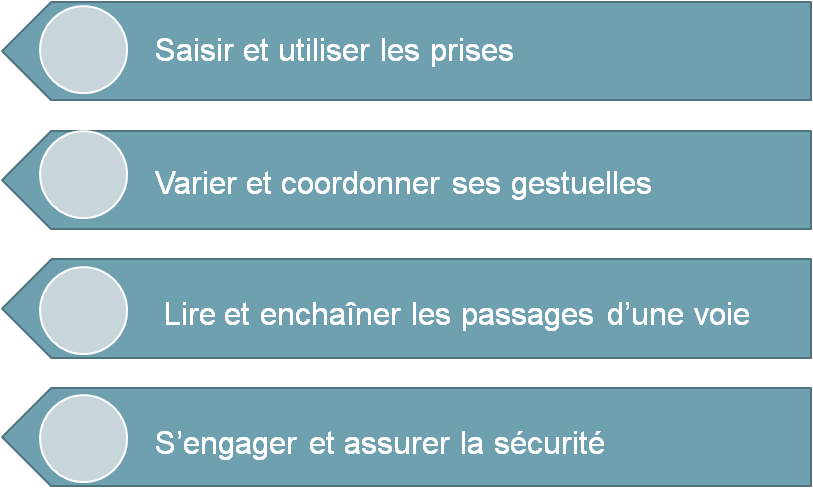 Rythme de grimpe
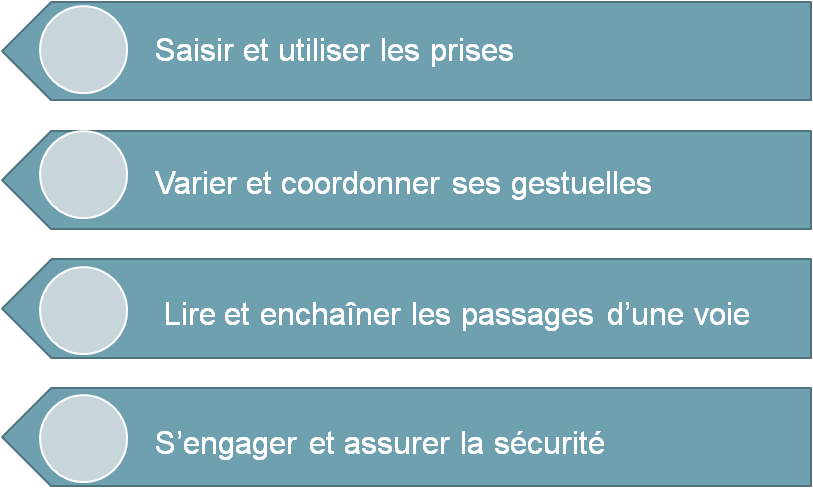 Mousquetonnage
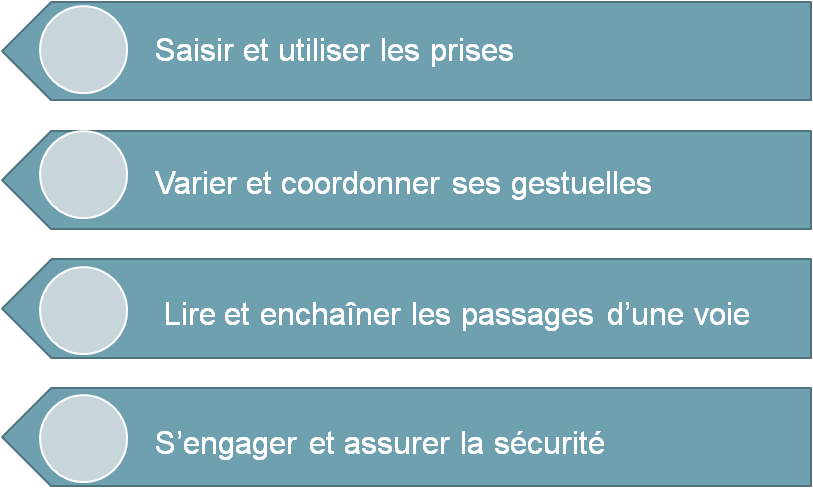 Lecture et  mémorisation
Mes techniques et manipulations
Mes formations et validations
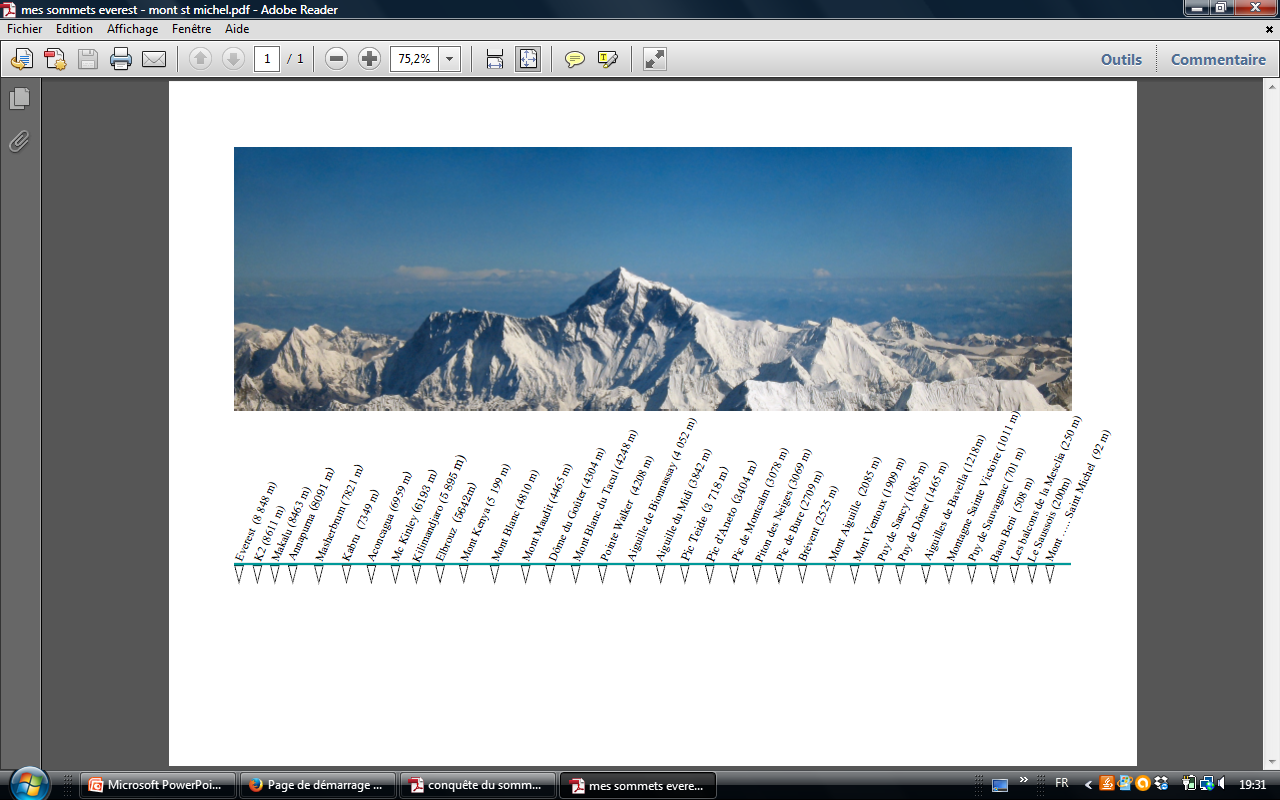 Mon cumul d’ascensions
Situations Défis
Mes récompenses
Mes sorties et lieux de grimpe
Mes meilleurs souvenirs d’escalade
Notice d’utilisation .. simple enfin normalement  :)
- 1) Ecrire le texte correspondant (date, présentation, meilleurs souvenirs...) 
- 2) Entourer avec une forme ovale votre niveau de technique =>  sélectionner – glisser – lâcher
Vous trouverez une forme,       ici,     pour vous exercer !!  

3) Remplir de couleur les cases voulues avec « remplissage de forme »
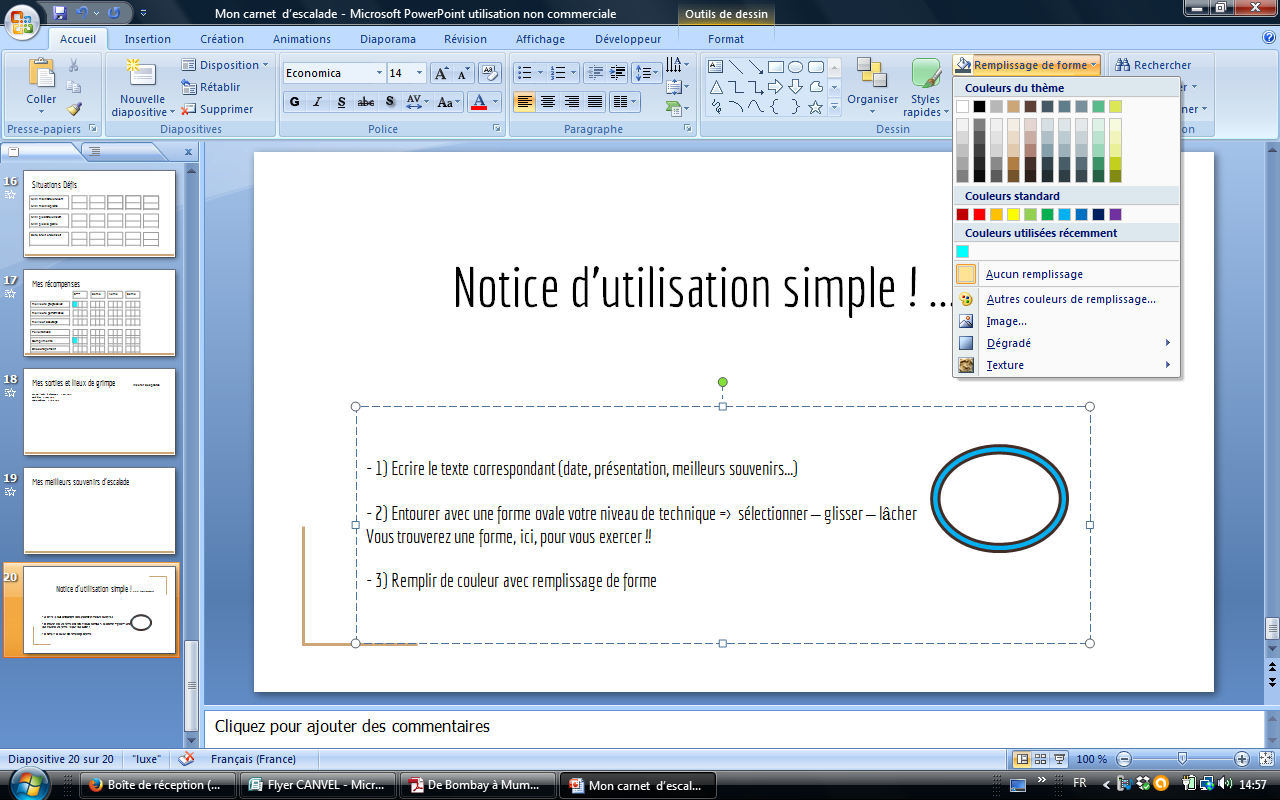